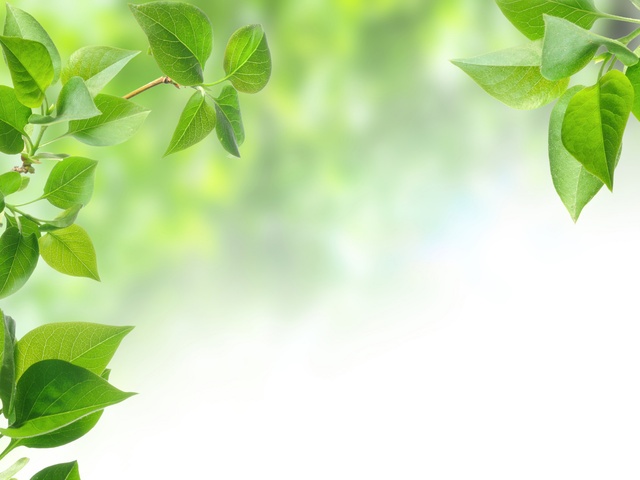 Логопедическое занятие
ЕЖ(Дикие животные)
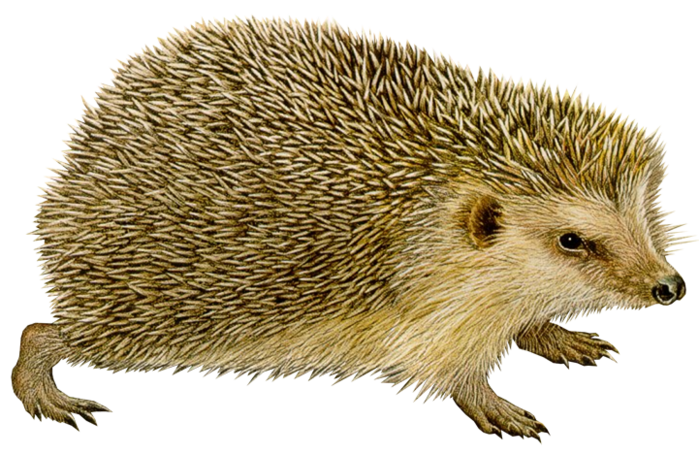 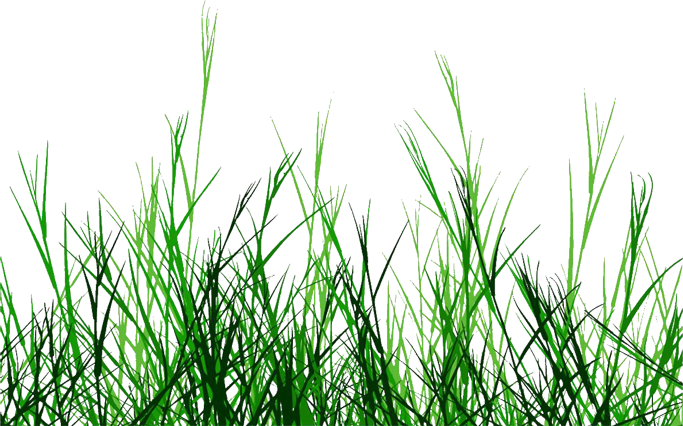 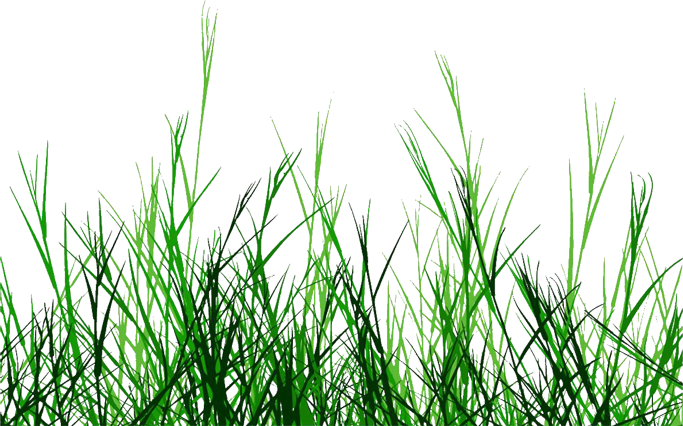 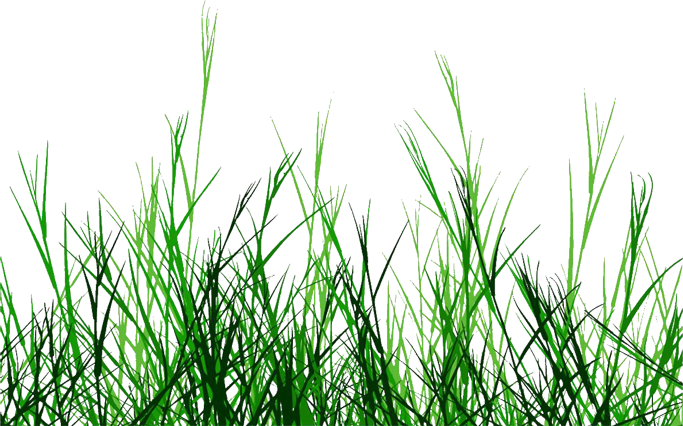 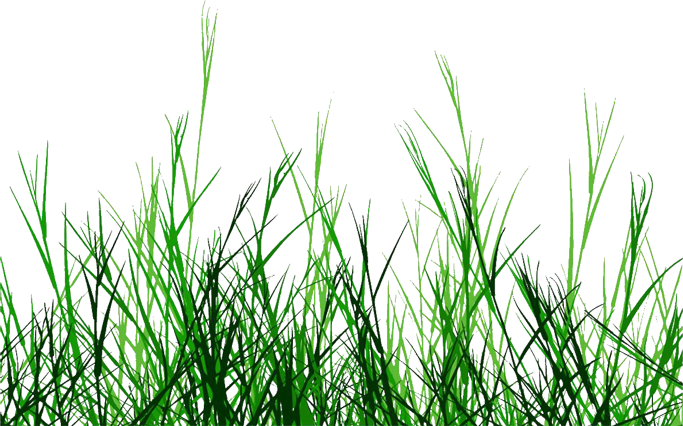 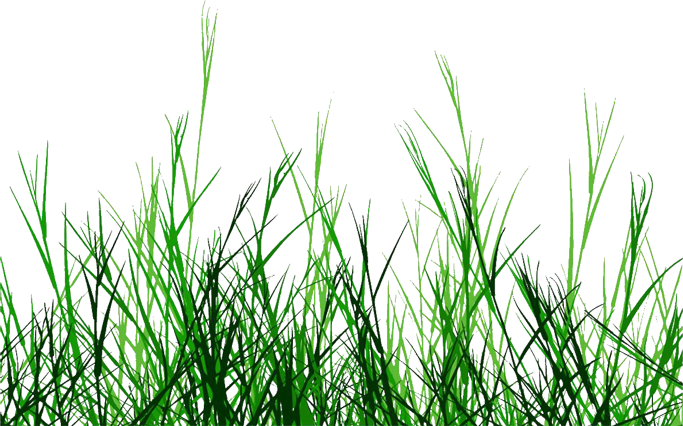 Иванова В.М., учитель-логопед
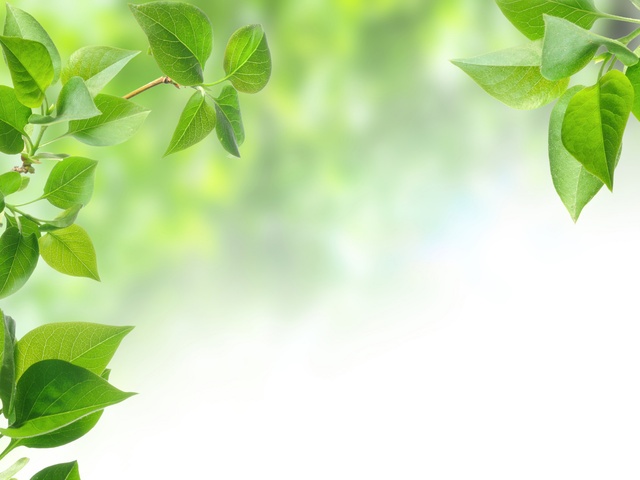 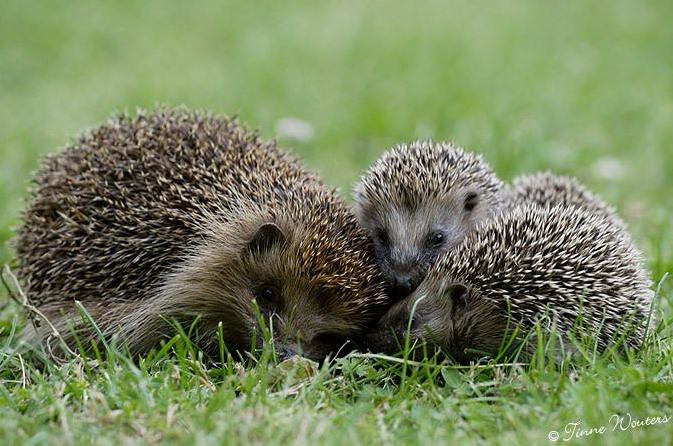 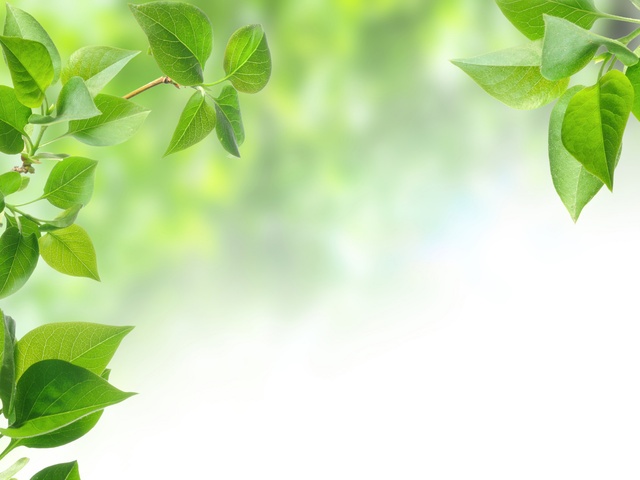 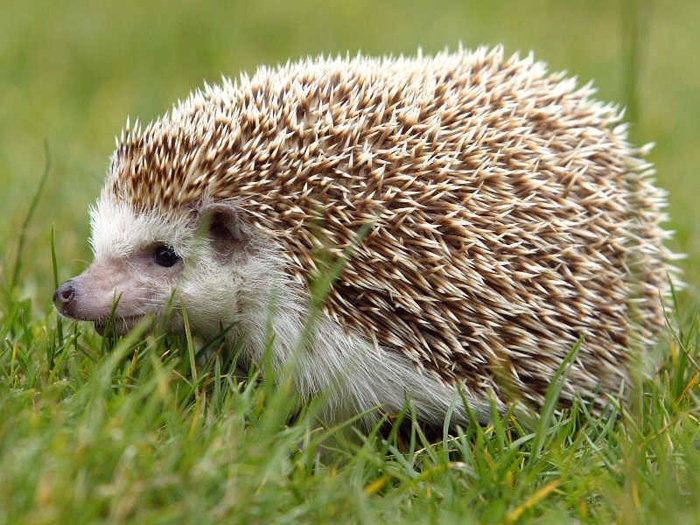 Жа-жа-жа- мы видели ежа.
Жи-жи-жи- у камней сидят ежи.
Жу-жу-жу- молока дадим ежу.
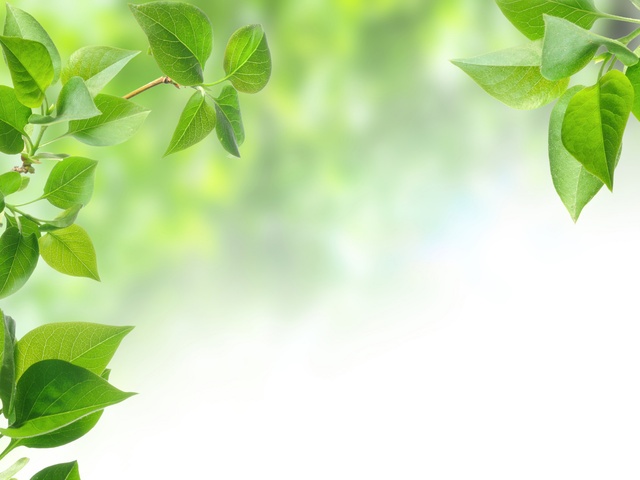 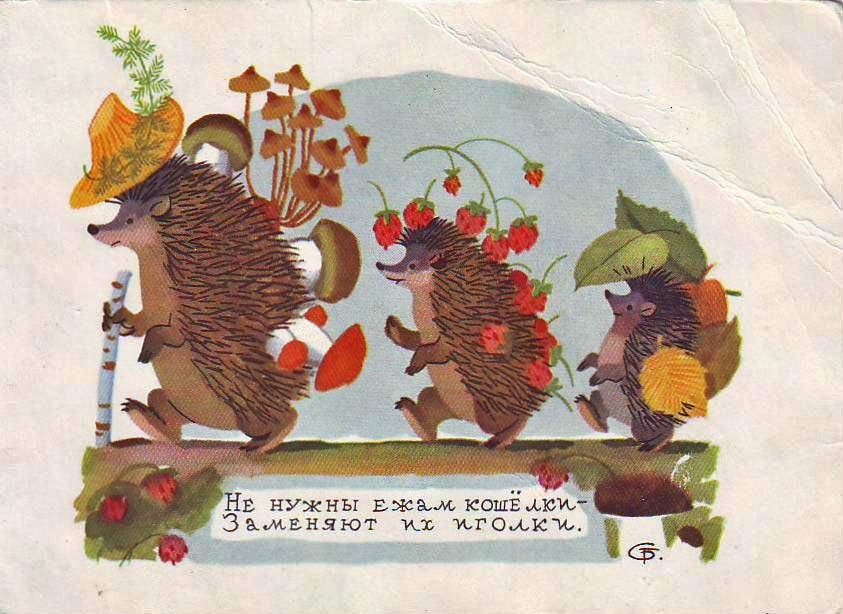 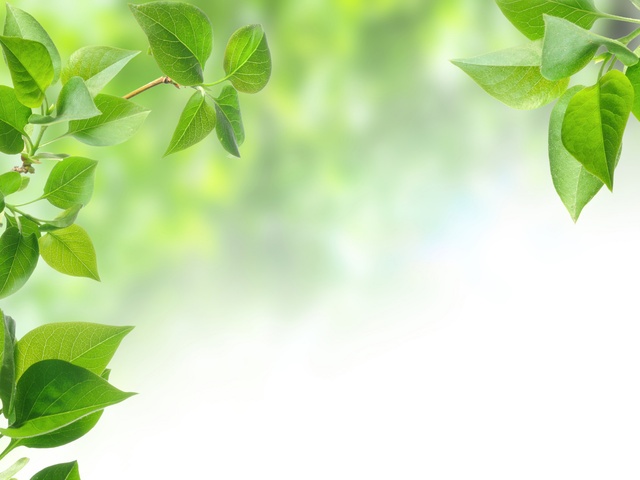 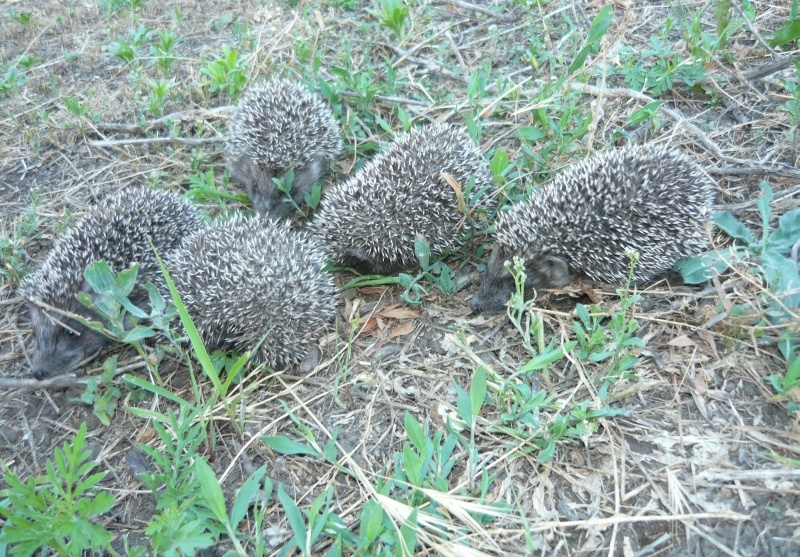 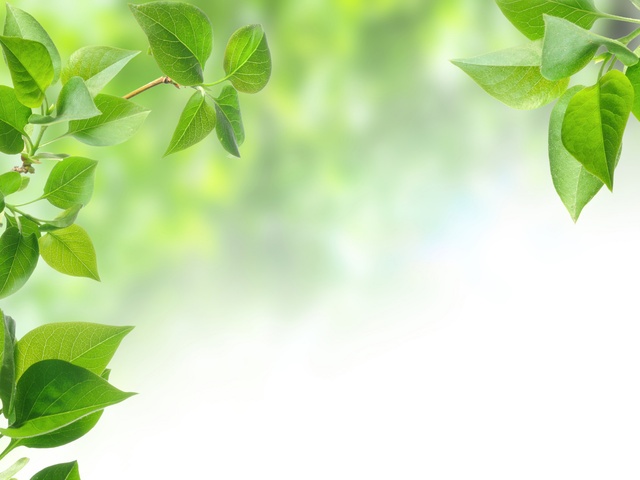 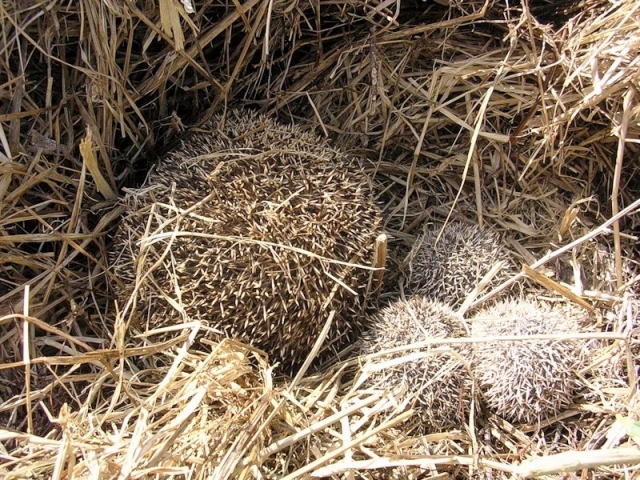 На то ежику и щетина дана, чтоб собаки не кусали.».